UBND TX BUÔN HỒ
TRƯỜNG MG HOA SỮA
Phát triển ngôn ngữ
Làm quen chữ cái  o - ô - ơ
GV: Nguyễn Thị Liên Hương
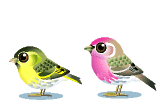 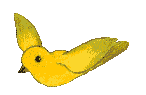 Hoạt động 1: Ổn định
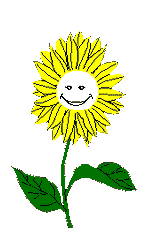 Hoạt động 2: 
Làm quen chữ cái o - ô - ơ
kéo co
k
é
o
o
c
o
o
o
o
O
o
cái ô
c
á
i
ô
ô
ô
ô
Ô
ô
So sánh
o
o
ô
o
lá cờ
l
á
c
ờ
ơ
ơ
ơ
Ơ
ơ
so sánh
o
o
o
Ơ
ô
o
ơ
Trò chơi: Nhanh tay
Trò chơi: Bức tranh kì diệu